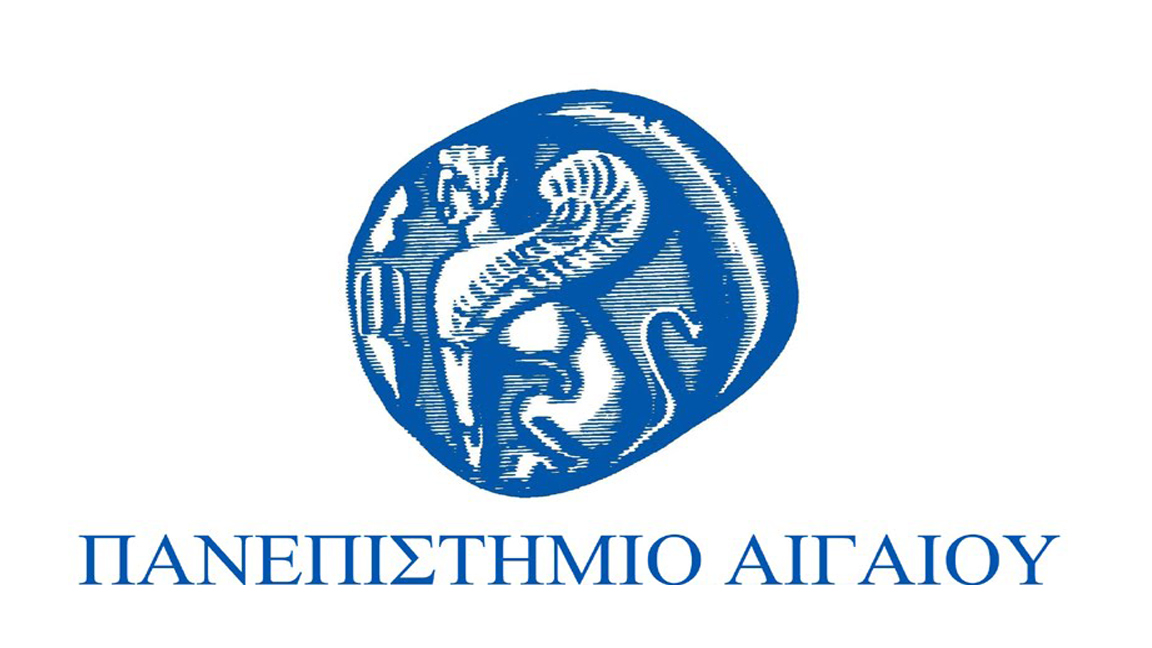 Studio VI-Product Design 2
Ενότητα 2: Προδιαγραφές Σχεδίασης ΙΙ
Δάνος Παπαδόπουλος, Βασίλειος Παπακωστόπουλος, Σκουλούδη Χριστίνα, Ευγένιος Σκουρμπούτης & Σέργιος Φωτιάδης 
Τμήμα Μηχανικών Σχεδίασης Προϊόντων και Συστημάτων
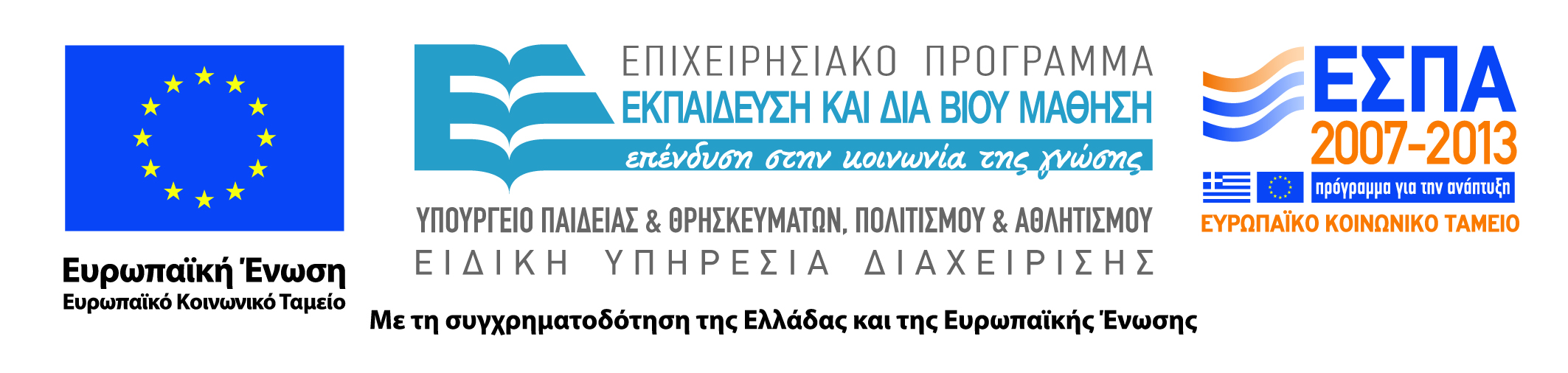 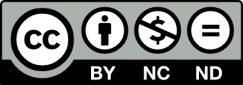 Άδειες Χρήσης
Το παρόν εκπαιδευτικό υλικό υπόκειται σε άδειες χρήσης Creative Commons. 
Για εκπαιδευτικό υλικό, όπως εικόνες, που υπόκειται σε άλλου τύπου άδειας χρήσης, η άδεια χρήσης αναφέρεται ρητώς.
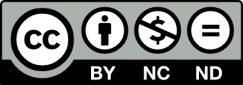 2
Χρηματοδότηση
Το παρόν εκπαιδευτικό υλικό έχει αναπτυχθεί στα πλαίσια του εκπαιδευτικού έργου του διδάσκοντα.
Το έργο «Ανοικτά Ακαδημαϊκά Μαθήματα στο Πανεπιστήμιο Αιγαίου» έχει χρηματοδοτήσει μόνο τη αναδιαμόρφωση του εκπαιδευτικού υλικού. 
Το έργο υλοποιείται στο πλαίσιο του Επιχειρησιακού Προγράμματος «Εκπαίδευση και Δια Βίου Μάθηση» και συγχρηματοδοτείται από την Ευρωπαϊκή Ένωση (Ευρωπαϊκό Κοινωνικό Ταμείο) και από εθνικούς πόρους.
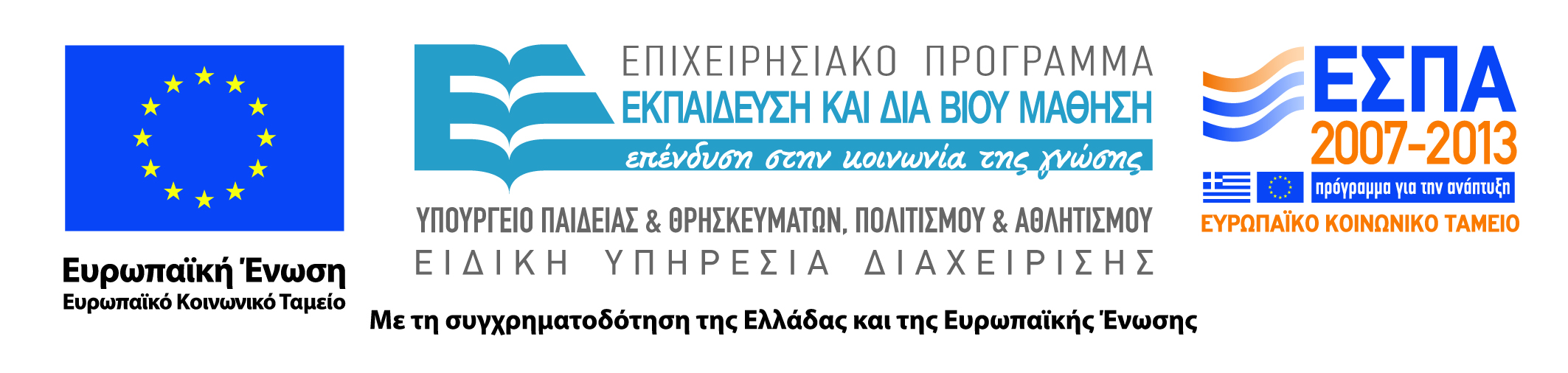 3
ΠΑΝΕΠΙΣΤΗΜΙΟ ΑΙΓΑΙΟΥ 
ΤΜΗΜΑ ΜΗΧΑΝΙΚΩΝ ΣΧΕΔΙΑΣΗΣ ΠΡΟΪΟΝΤΩΝ ΚΑΙ ΣΥΣΤΗΜΑΤΩΝ

STUDIO VI

ΣΗΜΕΙΩΣΕΙΣ ΘΕΩΡΙΑΣ 
ΠΡΟΔΙΑΓΡΑΦΕΣ ΣΧΕΔΙΑΣΗΣ 2 [DESIGN GUIDELINES 2]
ΒΑΘΜΟΣ ΠΕΡΙΟΡΙΣΜΟΥ







2015

ΣΥΓΓΡΑΦΗ: ΣΚΟΥΡΜΠΟΥΤΗΣ Ε.

ΔΙΔΑΣΚΟΝΤΕΣ: ΞΕΝΑΚΗΣ Ι., ΠΑΠΔΌΠΟΥΛΟΣ Δ..,ΠΑΠΑΚΩΣΤΟΠΟΥΛΟΣ Β., ΣΚΟΥΡΜΠΟΥΤΗΣ Ε., ΦΩΤΙΑΔΗΣ Σ.
ΒΑΘΜΟΣ ΠΕΡΙΟΡΙΣΜΟΥ ΠΡΟΔΙΑΓΡΑΦΩΝ ΣΧΕΔΙΑΣΗΣ 1
Ένα από τα πιο δύσκολα έργα κατά την σύνταξη προδιαγραφών είναι ο καθορισμός του βαθμού περιορισμού μίας προδιαγραφής σχεδίασης.
Με άλλα λόγια, πόσο περιοριστική πρέπει να είναι μία προδιαγραφή;

Η μόνη απάντηση που μπορεί να δοθεί στο παραπάνω ερώτημα είναι ότι δεν υπάρχει κάποιος γενικός κανόνας και ότι κάθε προδιαγραφή καθορίζεται βάσει των αποτελεσμάτων έρευνας και ανάλυσης στο συγκεκριμένο πεδίο για κάθε παράμετρο ξεχωριστά.

Με άλλα λόγια, κάθε προδιαγραφή μπορεί να είναι μόνο όσο περιοριστική επιτρέπουν τα συμπεράσματα της έρευνας. Αν μία απόφαση μπορεί να παρθεί σε θεωρητικό επίπεδο βάσει αυτών, και μάλιστα εκτός πλαισίου, είναι θεμιτό και επιθυμητό να παρθεί. Αν τα ερευνητικά δεδομένα δεν υποστηρίζουν την απόφαση, αυτή μπορεί να παρθεί στο επόμενο στάδιο σχεδίασης αφού αξιολογηθούν οι σχεδιαστικές λύσεις που προκύπτουν από την προδιαγραφή και συνυπολογιστούν και οι αλληλεπιδράσεις με άλλες σχεδιαστικές λύσεις.

Το βασικό μοντέλο της διαδικασίας σχεδίασης μπορεί να οπτικοποιηθεί και σαν μία κλίμακα που τοποθετεί τα παραδοτέα στο φάσμα αόριστο – συγκεκριμένο με τις δύο βασικές φάσεις της διαδικασίας να οριοθετούνται από τις προδιαγραφές σχεδίασης.
ΦΑΣΗ ΕΡΕΥΝΑΣ ΚΑΙ ΑΝΑΛΥΣΗΣ
ΦΑΣΗ ΥΛΟΠΟΙΗΣΗΣ / ΕΝΣΩΜΑΤΩΣΗΣ
ΑΟΡΙΣΤΟ
ΣΥΓΚΕΚΡΙΜΕΝΟ
ΠΡΟΔΙΑΓΡΑΦΕΣ
ΣΧΕΔΙΑΣΗΣ
ΕΡΕΥΝΗΤΙΚΑ 
ΔΕΔΟΜΕΝΑ
ΣΥΜΠΕΡΑΣΜΑΤΑ ΕΡΕΥΝΑΣ
ΕΠΙ ΜΕΡΟΥΣ ΣΧΕΔΙΑΣΤΙΚΕΣ ΛΥΣΕΙΣ
ΠΡΟΣΧΕΔΙΑ
ΤΕΛΙΚΟ ΣΧΕΔΙΟ
ΘΕΩΡΗΤΙΚΟ
ΛΟΓΟΣ
ΕΡΩΤΗΣΗ
ΣΤΟΧΟΣ
ΠΡΑΚΤΙΚΟ
ΠΡΑΞΗ
ΑΠΑΝΤΗΣΗ
ΣΧΕΔΙΟ/ΛΥΣΗ
ΒΑΘΜΟΣ ΠΕΡΙΟΡΙΣΜΟΥ ΠΡΟΔΙΑΓΡΑΦΩΝ ΣΧΕΔΙΑΣΗΣ 2
Η κλίμακα που τοποθετεί τα παραδοτέα στο φάσμα αόριστο – συγκεκριμένο μπορεί να αποτελέσει την βάση κατανόησης της διαδικασίας λήψης αποφάσεων κατά την σχεδίαση αλλά και κατά την σύνταξη προδιαγραφών συγκεκριμένα.

Ακριβώς όπως η συγκεκριμένη κλίμακα οπτικοποιεί την ωρίμανση ενός σχεδίου καθώς ξεκινάει ως υλικό έρευνας και σταδιακά αποκρυσταλλώνεται σε συμπεράσματα, προδιαγραφές, σχεδιαστικές λύσεις κλπ., έτσι μπορεί και να εφαρμοστεί σε κάθε σχεδιαστικό υποέργο το οποίο αφορά την οποιαδήποτε παράμετρο σχεδίασης [χαρακτηριστικό, λειτουργική απαίτηση κλπ.].
ΦΑΣΗ ΕΡΕΥΝΑΣ ΚΑΙ ΑΝΑΛΥΣΗΣ
ΦΑΣΗ ΥΛΟΠΟΙΗΣΗΣ / ΕΝΣΩΜΑΤΩΣΗΣ
ΑΟΡΙΣΤΟ
ΣΥΓΚΕΚΡΙΜΕΝΟ
ΠΡΟΔΙΑΓΡΑΦΗ
ΣΧΕΔΙΑΣΗΣ
ΕΡΕΥΝΗΤΙΚΑ 
ΔΕΔΟΜΕΝΑ
ΠΑΡΑΜΕΤΡΟΥ
ΣΥΜΠΕΡΑΣΜΑΤΑ ΕΡΕΥΝΑΣ
ΠΑΡΑΜΕΤΡΟΥ
ΕΠΙ ΜΕΡΟΥΣ ΣΧΕΔΙΑΣΤΙΚΕΣ ΛΥΣΕΙΣ
ΠΑΡΑΜΕΤΡΟΥ
ΠΡΟΣΧΕΔΙΑ
ΠΟΥ ΠΕΡΙΕΧΟΥΝ ΤΗΝ ΠΑΡΑΜΕΤΡΟ
ΤΕΛΙΚΟ ΣΧΕΔΙΟ
Η διαδικασία σύνταξης προδιαγραφών οριοθετεί τις δύο βασικές φάσεις της σχεδίασης είναι όμως μία διαρκής διαδικασία η οποία συχνά ξεκινάει σχεδόν από την αρχή της έρευνας. 
Σε επίπεδο σχεδιαστικού υποέργου η σύνταξη μίας προδιαγραφής μπορεί να παρομοιαστεί με ένα slider το οποίο κινείται από τα αριστερά προς τα δεξιά καθώς η προδιαγραφή γίνεται ολοένα και πιο περιοριστική με την εμφάνιση νέων ερευνητικών δεδομένων και συμπερασμάτων. 

Στο σημείο που κάποια περαιτέρω περιοριστική απόφαση δεν μπορεί να ληφθεί θεωρητικά, βάσει της έρευνας και ανάλυσης δηλαδή, η προδιαγραφή βρίσκεται στην τελική της μορφή καθώς περαιτέρω αποφάσεις απαιτούν την αξιολόγηση σχεδίων που απαντούν στην προδιαγραφή και συνυπολογισμό των αλληλεπιδράσεων με άλλες προδιαγραφές.
ΒΑΘΜΟΣ ΠΕΡΙΟΡΙΣΜΟΥ ΠΡΟΔΙΑΓΡΑΦΩΝ ΣΧΕΔΙΑΣΗΣ 3
Η διαρκής διαδικασία σύνταξης μίας προδιαγραφής κινείται από τα αριστερά προς τα δεξιά και όταν αυτή σταματήσει τότε η προδιαγραφή για την συγκεκριμένη παράμετρο είναι οριστική.
ΦΑΣΗ ΕΡΕΥΝΑΣ ΚΑΙ ΑΝΑΛΥΣΗΣ
ΦΑΣΗ ΥΛΟΠΟΙΗΣΗΣ / ΕΝΣΩΜΑΤΩΣΗΣ
ΑΟΡΙΣΤΟ
ΣΥΓΚΕΚΡΙΜΕΝΟ
ΠΡΟΔΙΑΓΡΑΦΗ
ΣΧΕΔΙΑΣΗΣ
ΕΡΕΥΝΗΤΙΚΑ 
ΔΕΔΟΜΕΝΑ
ΠΑΡΑΜΕΤΡΟΥ
ΣΥΜΠΕΡΑΣΜΑΤΑ ΕΡΕΥΝΑΣ
ΠΑΡΑΜΕΤΡΟΥ
ΕΠΙ ΜΕΡΟΥΣ ΣΧΕΔΙΑΣΤΙΚΕΣ ΛΥΣΕΙΣ
ΠΑΡΑΜΕΤΡΟΥ
ΠΡΟΣΧΕΔΙΑ
ΠΟΥ ΠΕΡΙΕΧΟΥΝ ΤΗΝ ΠΑΡΑΜΕΤΡΟ
ΤΕΛΙΚΟ ΣΧΕΔΙΟ
Πιο αριστερά από το ιδανικό και η προδιαγραφή είναι ασαφής/αόριστη και δεν περιέχει επαρκή/πλούσια πληροφορία για την υλοποίηση σχεδιαστικών λύσεων που αφορούν την συγκεκριμένη παράμετρο. Ακριβώς επειδή ο σχεδιαστικός στόχος δεν έχει καθοριστεί επαρκώς είναι δύσκολο να παραχθεί καινοτομία. Επιπροσθέτως χάνεται χρόνος στην υλοποίηση σχεδιαστικών λύσεων οι οποίες μπορεί να είναι είτε αδιέξοδες είτε άσχετες με την παράμετρο.

Παράδειγμα: Η αισθητική του αντικειμένου πρέπει να είναι απλή.

Πιο δεξιά από το ιδανικό και η προδιαγραφή είναι ύπερπεριοριστική/καταπιεστική και περιορίζει το εύρος πειραματισμού άρα και καινοτομίας που μπορεί να παραχθεί κατά την υλοποίηση σχεδιαστικών λύσεων για την συγκεκριμένη παράμετρο. Αυτό συμβαίνει συχνά όταν προδιαγράφονται σχεδιαστικές λύσεις αντί των στόχων που αυτές εξυπηρετούν.

Παράδειγμα: Το όχημα πρέπει να έχει μεγάλους τροχούς.
ΒΑΘΜΟΣ ΠΕΡΙΟΡΙΣΜΟΥ ΠΡΟΔΙΑΓΡΑΦΩΝ ΣΧΕΔΙΑΣΗΣ 4: ΛΕΙΤΟΥΡΓΙΚΕΣ ΑΠΑΙΤΗΣΕΙΣ
Οι λειτουργικές απαιτήσεις, που συνήθως ανταποκρίνονται σε παραμέτρους τεχνικής φύσεως είναι ιδιαιτέρως σημαντικό να μην είναι υπερπεριοριστικές καθώς είναι οι προδιαγραφές οι οποίες συνήθως παράγουν καινοτομία. Η προδιαγραφή σχεδιαστικών λύσεων είναι σύνηθες λάθος σε αυτή την περίπτωση.

Ας θεωρηθεί ότι αντικείμενο σχεδίασης είναι ένα όχημα το οποίο πρέπει να κινείται σε όλα τα εδάφη για την μεταφορά ιατροφαρμακευτικού υλικού σε πληγείσες από φυσικές καταστροφές περιοχές.
Η αποκρυστάλλωση της παραμέτρου η οποία αφορά το σύστημα μετάδοσης κίνησης ανάμεσα στο όχημα και το έδαφος θα μπορούσε συνοπτικά να οπτικοποιηθεί ως εξής στην κλίμακα αορίστου/συγκεκριμένου.
ΦΑΣΗ ΕΡΕΥΝΑΣ ΚΑΙ ΑΝΑΛΥΣΗΣ
ΦΑΣΗ ΥΛΟΠΟΙΗΣΗΣ / ΕΝΣΩΜΑΤΩΣΗΣ
ΑΟΡΙΣΤΟ
ΣΥΓΚΕΚΡΙΜΕΝΟ
ΠΡΟΔΙΑΓΡΑΦΗ
ΣΧΕΔΙΑΣΗΣ
ΕΡΕΥΝΗΤΙΚΑ 
ΔΕΔΟΜΕΝΑ
Μορφολογία εδαφών φυσικών καταστροφών....
Είδη μετάδοσης κίνησης / τεχνολογία....
ΣΥΜΠΕΡΑΣΜΑΤΑ ΕΡΕΥΝΑΣ
Κυρίως λάσπη, χιόνι, κακοτράχαλοι δρόμοι.
2,3,4,6,8 τροχοί, ερπύστριες, χόβερκραφτ, σκι, αλυσίδες..........
ΕΠΙ ΜΕΡΟΥΣ ΣΧΕΔΙΑΣΤΙΚΕΣ ΛΥΣΕΙΣ
2,3,4,6,8 τροχοί, ερπύστριες, χόβερκραφτ, σκι, αλυσίδες..........
ΠΡΟΣΧΕΔΙΑ
Προσχέδιο 1
Όχημα με 6 τροχούς

Προσχέδιο 2
Όχημα με ερπύστριες

Προσχέδιο 3
Χοβερκραφτ
ΤΕΛΙΚΟ ΣΧΕΔΙΟ
Χοβερκραφτ
Το όχημα πρέπει να μπορεί να κινηθεί σε βαθιά λάσπη, νερό μέχρι 1,5 μ βάθος, χιόνι και κακοτράχαλους χωματόδρομους.
Αν στην προκειμένη περίπτωση ο σχεδιαστής είχε αποφασίσει πρόωρα, χωρίς να υποστηρίζεται ως μόνη θεμιτή επιλογή από την έρευνα και χωρίς να συμπεριλάβει τις υπόλοιπες σχεδιαστικές παραμέτρους, ότι το όχημα θα έπρεπε να έχει μεγάλους τροχούς, τότε τα προσχέδια θα ήταν παραλλαγές με 2-8 τροχούς. Η ευκαιρία για παραγωγή καινοτομίας εκτός των ορίων θα είχε χαθεί καθώς η έρευνα υποστήριζε ότι μία βιώσιμη λύση ήταν το χόβερκραφτ, το οποίο κατέληξε να είναι και το τελικό σχέδιο.
ΒΑΘΜΟΣ ΠΕΡΙΟΡΙΣΜΟΥ ΠΡΟΔΙΑΓΡΑΦΩΝ ΣΧΕΔΙΑΣΗΣ 4: ΧΑΡΑΚΤΗΡΙΣΤΙΚΑ
Τα χαρακτηριστικά, και κυρίως όσα ανταποκρίνονται σε παραμέτρους ανθρωποκεντρικής φύσεως όπως η αισθητική ή ο συμβολισμός είναι συνήθως απαραίτητο να είναι καλά ορισμένες.

Ας θεωρηθεί ότι αντικείμενο σχεδίασης είναι ένα smartphone το οποίο πρέπει να αποτελέσει το αντίπαλο δέος στο iPhone της Apple.
Η αποκρυστάλλωση της παραμέτρου η οποία αφορά την αισθητική θα μπορούσε συνοπτικά να οπτικοποιηθεί ως εξής στην κλίμακα αορίστου/συγκεκριμένου.
ΦΑΣΗ ΕΡΕΥΝΑΣ ΚΑΙ ΑΝΑΛΥΣΗΣ
ΦΑΣΗ ΥΛΟΠΟΙΗΣΗΣ / ΕΝΣΩΜΑΤΩΣΗΣ
ΑΟΡΙΣΤΟ
ΣΥΓΚΕΚΡΙΜΕΝΟ
ΠΡΟΔΙΑΓΡΑΦΗ
ΣΧΕΔΙΑΣΗΣ
ΕΡΕΥΝΗΤΙΚΑ 
ΔΕΔΟΜΕΝΑ
Ανταγωνιστικά προϊόντα
Χρηστες
Κουλτούρα iPhone
Κλπ.
ΣΥΜΠΕΡΑΣΜΑΤΑ ΕΡΕΥΝΑΣ
Απλότητα
Μινιμαλισμός
Επιρροή από Dieter Rams [DR]
ΕΠΙ ΜΕΡΟΥΣ ΣΧΕΔΙΑΣΤΙΚΕΣ ΛΥΣΕΙΣ
Γραμμές DR
Καμπύλες DR
Περιγράμματα DR
Λεπτομέρειες DR
ΠΡΟΣΧΕΔΙΑ
Προσχέδιο 1
Smartphone εμπνεσμένο από Radio DR

Προσχέδιο 2
Smartphone TV DR

Προσχέδιο 3
Smartphone Tape D.R.
ΤΕΛΙΚΟ ΣΧΕΔΙΟ
Smartphone εμπνεσμένο από Radio D.R.
To smartphone πρέπει να έχει αισθητική η οποία είναι εμπνευσμένη από τις φόρμες των οπτικοακουστικών προϊόντων του DR
Αν στην προκειμένη περίπτωση ο σχεδιαστής είχε αφήσει ακαθόριστη την προδιαγραφή προδιαγράφοντας ότι το smartphone πρέπει να είναι απλό, τότε θα είχε αναλωθεί στην ανεύρεση ΕΜΛ για να προσδιορίσει την απλότητα. Ενδεχομένως να κατέληγε σε ένα προσχέδιο εμπνευσμένο από τον Dieter Rams, όμως πολύτιμη ενέργεια θα είχε χαθεί στον πειραματισμό πάνω στην έννοια απλότητα. Επιπλέον η ωρίμανση του τελικού σχεδίου θα ήταν ελλειπής σε σύγκριση με το αν το είχε προαποφασίσει σε επίπεδο προδιαγραφών, καθώς δεν θα είχαν υπάρξει 3 προσχέδια στο ιδίωμα Dieter Rams.